Санитарные правила на предприятих пищевой промышленности.
Санитарные правила содержат санитарно-эпидемиологические требования к:
•       1) выбору земельного участка под строительство, проектированию, реконструкции, переоборудованию, перепланировке, перепрофилированию, расширению, ремонту и вводу в эксплуатацию объектов;
      2) водоснабжению, водоотведению, теплоснабжению, освещению, вентиляции и кондиционированию;
      3) содержанию и эксплуатации помещений, зданий и сооружений объектов, оборудования;
      4) условиям производства, расфасовки, хранения, транспортировки, реализации и утилизации пищевой продукции;
      5) осуществлению производственного контроля;
      6) условиям труда, бытового обслуживания, медицинского обеспечения и гигиеническому обучению персонала.
Не допускается проектирование и строительство объектов на земельных участках при:
1) использовании их в прошлом под скотомогильники, места захоронения токсичных отходов, свалки, поля ассенизации, кладбища, а также имеющих загрязнение почвы органического и химического характера;
      2) превышении нормативов радиационной безопасности;
      3) размещении на земельном участке почвенных очагов по сибирской язве стационарно неблагополучных пунктов;
      4) отсутствии возможности организации санитарно-защитной зоны, санитарных разрывов, в зонах возможного затопления;
      5) размещении в первой зоне санитарной охраны источников водоснабжения;
      6) размещении в опасных зонах отвалов породы угольных и других шахт.
Производственные и вспомогательные помещения
1. Производственные цеха часто встречаются в бытовых помещениях зданий. Проектно-конструктивные решения Проектно-конструктивные решения Много- или одноэтажные производственные здания. Для предприятий пищевой промышленности, блокированных с производствами других отдельных отраслей, предпочтительное строительство одноэтажных производственных корпусов.
2. Расположение производственных цехов должно обеспечивать поточность технологических процессов; технологическая коммуникация (молокопроводы) - наиболее подробно и прямолинейно потоки сырья и готовой продукции.
3. У входа в здание должны быть предусмотрены скребки, решетки или металлические решетки для очистки мусора от грязи, а внутри зданий при входе в производственные цеха и бытовые помещения - дезинфицирующие коврики.
4. Приемка молока в зависимости от профиля молочных производств, их мощности и объема необходимого производства в закрытом организме или на разгрузочной платформе с навесом.
Платформы или помещения для приема должны быть оборудованы кронштейнами и шлангами для перекачивания молока. Шланги для откачивания молока из флюса или через люк цистерны должны заканчиваться наконечником из длины стали длинной 80-100 см. Для откачивания молока из цистерн следует использовать шланги с накидной гайкой, подключаемые к входным патрубкам цистерн.
 5. Цехи по производству детских молочных продуктов на молочных предприятиях должны быть размещены в изолированных от обычных производствах.
Расфасовка готовой продукции на специализированных предприятиях по производству детских молочных продуктов должна производиться в закрытых помещениях, оборудованных бактерицидными лампами.
6. Производство кормовых продуктов (ЗЦМ и др.) должно быть изолировано от цехов по производству молочных продуктов и имеет обособленное сырьевое отделение.
Подробнее вы можете ознакомиться с информацией по свайпу вниз..
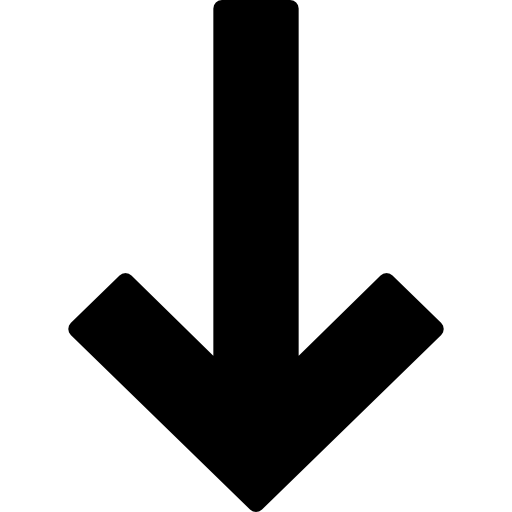 https://adilet.zan.kz/rus/docs/V2100022673